WELCOME TO
John McMillan Presbyterian Church
Sunday, April 21, 2024
The Prelude
   	   “O Day of Rest and Gladness” arr. Lani Smith
The Welcome
Jim Hinerman
*The Passing of the Peace
(Please Stand)
The Lord be with you. And also with you.
Lift up your hearts. We lift them to the Lord.
Let us give thanks to the Lord our God.
It is right to give our thanks and praise.
Let us pass the peace of Christ to each other.
*The Introit
*The Call to Worship
We live in the radiance of your glory.
Our worship comes from
the gladness you have put in our hearts.
We give you thanks for the peace of your salvation.
Oh, hear the joy of our praise
for your grace and mercy.
*The Hymn of Celebration
“Come, Thou Almighty King"  #2
1 Come, thou almighty King,
help us thy name to sing;
help us to praise:
Father, all glorious,
o'er all victorious,
come, and reign over us,
Ancient of Days.
2 Come, thou incarnate Word,
merciful, mighty Lord,
our prayer attend.
Come, and thy people bless,
and give thy word success;
Spirit of holiness,
on us descend.
3 Come, holy Comforter,
thy sacred witness bear
in this glad hour.
Thou who almighty art,
now rule in every heart,
and ne'er from us depart,
Spirit of power.
4 To thee, great One in Three,
eternal praises be,
hence evermore!
Thy sovereign majesty
may we in glory see,
and to eternity
love and adore.
The Call to Confession
(Please be seated)
The Prayer of Confession
O God, you have called us to love, 
	not in word or speech, but in truth and action. 
	You have laid down your life for us
	and commanded us to lay down our lives for one another.
	Still, O Lord, we offer empty thoughts and prayers
	when the world needs our hands and our feet.
Still, O Lord, we fail to share our lives with the world,
	hiding behind a myth of independence.
	Forgive us, we pray, and by your forgiveness,
	raise us to new life in you.
The Time for Silent Confession
The Assurance of Forgiveness
Hear the good news!
Christ died for us,
Christ rose for us,
Christ reigns in power for us,
Christ prays for us.
Anyone who is in Christ is a new creation.
The old life has gone; a new life has begun.
Believe the good news of the gospel:
In Jesus Christ you are forgiven.
Thanks be to God!
*The Gloria Patri
(Please stand)
Glory be to the Father, and to the Son, and
to the Holy Ghost; as it was in the beginning, is now, and ever shall be, world without end.
Amen, Amen.
The Prayers of the People
and Lord’s Prayer
(Please be seated)
Our Father, who art in heaven, hallowed be thy name. Thy kingdom come, thy will be done, on earth as it is in heaven. Give us this day our daily bread; and forgive us our debts, as we forgive our debtors; and lead us not into temptation, but deliver us from evil. For thine is the kingdom, and the power and the glory, forever. Amen.
The Anthem
   “The Lily of the Valley” - arr.  by Lloyd Larson

I have found a friend in Jesus, He’s everything to me. He’s the Lily of the Valley, in Him alone I see. In sorrow He’s my comfort, in trouble He’s my stay. He’s the fairest of ten thousand, my joy upon my way. He all my grief has taken, He all my sorrows borne. I’ve all for Him forsaken, from my heart all idols torn. Though all the world forsake me and Satan tempt me sore, He will never, no never leave me till my life on earth is o’er. When my life on earth is over, when I have run this race, then sweeping up to heaven, I’ll see His blessed face. The Lily of the valley, He keeps me by His pow’r, His pow’r! I’ve found a friend in Jesus, He’s the bright and Morning Star! I’ve found a friend in Jesus, He’s my bright and Morning Star!
Word for Today
Rev. Dr. Charissa Howe
1 John 3:16-24
Psalm 23
The Application of the Word
“Oh. . . You Mean my WHOLE Life?"
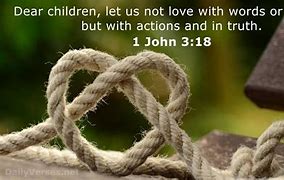 *The Hymn of Reflection
	“From All that Dwell Below the Skies” #327
(Please stand)
1 From all that dwell below the skies
let the Creator's praise arise:
Alleluia! Alleluia!
Let the Redeemer's name be sung
through every land, in every tongue.
Alleluia! Alleluia! Alleluia!
Alleluia! Alleluia!
2 In every land begin the song;
to every land the strains belong:
Alleluia! Alleluia!
In cheerful sound all voices raise
and fill the world with joyful praise.
Alleluia! Alleluia! Alleluia!
Alleluia! Alleluia!
3 Eternal are thy mercies, Lord;
eternal truth attends thy word:
Alleluia! Alleluia!
Thy praise shall sound from shore to shore,
till suns shall rise and set no more.
Alleluia! Alleluia! Alleluia!
Alleluia! Alleluia!
*The Apostles’ Creed
(Please stand)
I believe in God the Father Almighty, Maker of heaven and earth,  
And in Jesus Christ his only Son our Lord; who was conceived by the Holy Ghost, born of the Virgin Mary, suffered under Pontius Pilate, was crucified, dead, and buried; He descended into hell; the third day He rose again from the dead;
He ascended into heaven, and sitteth on the  right hand of God the Father Almighty; from thence he shall come to  judge the quick and the dead.  
I believe in the Holy Ghost; the holy catholic Church; the communion of saints; the forgiveness of sins; the resurrection of the body; and the life everlasting. Amen.
The Invitation to the Offering
(Please be seated)
The Collection of the Offering& Offertory
*The Doxology #609
(Please stand)
Praise God from whom all blessings flow.
Praise God, all creatures high and low.
Alleluia, alleluia! 
Praise God in Jesus fully known: Creator, Word, and Spirit one. 
Alleluia, alleluia!
Alleluia, alleluia, alleluia!
*The Prayer of Dedication
The Hymn of Discipleship
" Lord, I Want to be a Christian" #729
1 Lord, I want to be a Christian
in my heart, in my heart;
Lord, I want to be a Christian
in my heart.
In my heart, in my heart,
Lord, I want to be a Christian
in my heart.
2 Lord, I want to be more loving
in my heart, in my heart;
Lord, I want to be more loving
in my heart.
In my heart, in my heart,
Lord, I want to be more loving
in my heart.
3 Lord, I want to be more holy
in my heart, in my heart;
Lord, I want to be more holy
in my heart.
In my heart, in my heart,
Lord, I want to be more holy
in my heart.
4 Lord, I want to be like Jesus
in my heart, in my heart;
Lord, I want to be like Jesus
in my heart.
In my heart, in my heart,
Lord, I want to be like Jesus
in my heart.
*Benediction
Postlude
“Celebration on Warrenton” – by. Douglas Wagner